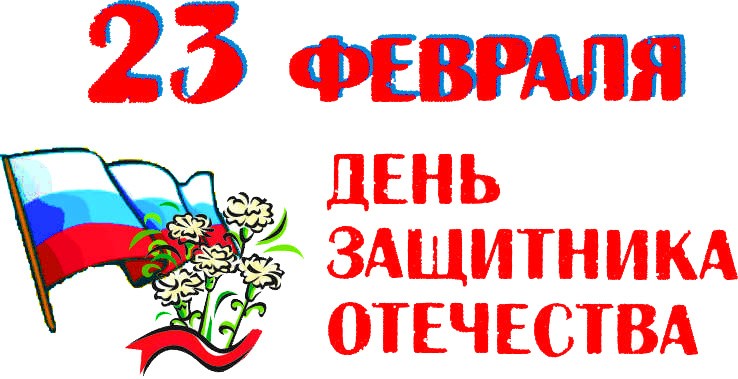 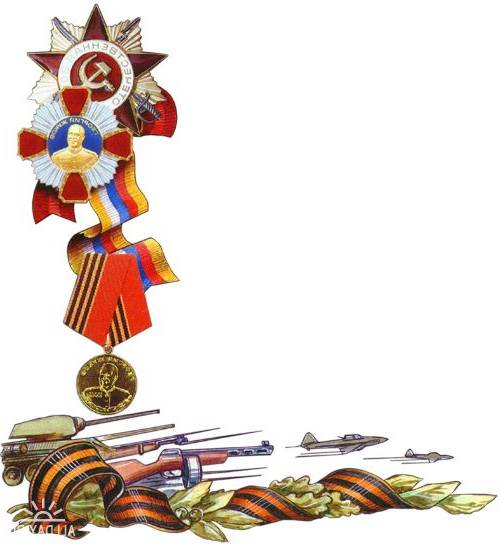 Февраль, февраль, зима и солнце!И первых птичек переклик!Сегодня выглянул в оконце: Застыл, к стеклу лицом приник.Мои друзья — вчера мальчишки -Сегодня выросли и вдругВсе как один, забросив книжки,За руки взялись, встали в кругИ обещали мамам, сестрамГраницы радости беречь,Беречь наш мир — и птиц, и солнце,Меня в окошке уберечь!
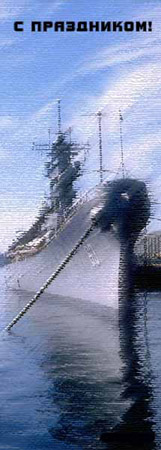 Если Вы считаете, что                             23 февраля – это праздник военнослужащих, то Вы глубоко ошибаетесь! 23 февраля - это                       День Защитника Отечества. И каждый мужчина, будь он морским офицером или программистом, бизнесменом или милиционером, ученым или фермером - Защитник.                 23 февраля – это День Защитника своего Отечества, своей семьи. 
	23 февраля – это День настоящего мужчины.
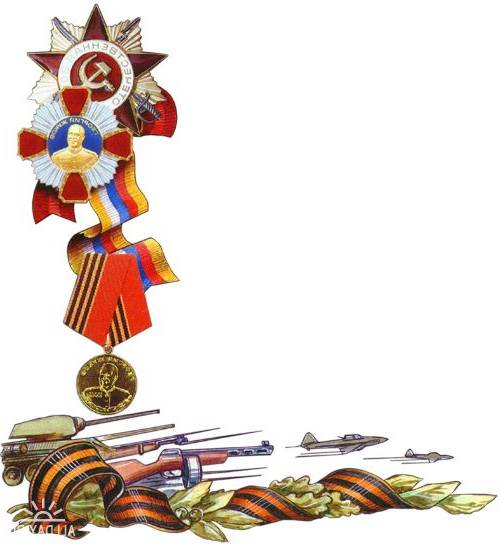 23 февраля - День Российской Армии!Вверх орудия палят, всех салютом балуют.Шлют они от всей страны благодарность воинам,Что живём мы без войны, мирно и спокойно.Дед мой в армии служил. У отца - награды.Вот и я давно решил, что пойду в солдаты! Знаю, надо подрасти... Нужно стать взрослее...Но ведь я себя вести по-мужски умею!Защищаю во дворе маленьких и слабыхИ справляю в феврале День Армейской славы.Я сумел бы выполнять, как солдат, задания.Попрошу меня принять в армию заранее!
У этого праздника было несколько названий:
- День Советской Армии;- День рождения Красной армии;- День рождения вооруженных сил и военно-морского флота.
 	Сейчас этот праздник называется Днем Защитника Отечества…
 
	23 февраля поздравляют пап, дедушек, братьев, всех тех, кто служил или служит в рядах Российской армии. Почему же именно 23 февраля считается Днем Защитников Отечества, а не любая другая дата?
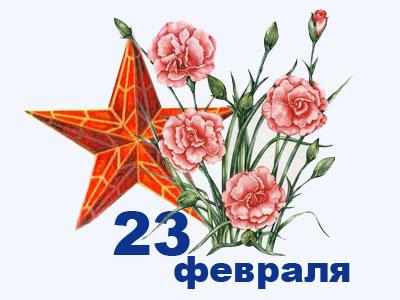 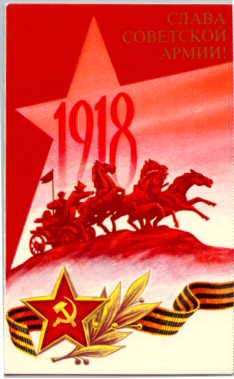 Изначально 23 февраля праздновался как день рождения Красной Армии в честь победы над немецкими войсками. День первой победы стал днем рождения армии. Это как бы обозначило на будущее ее судьбу. Начав с победы, она с той поры не раз громила врагов нашей Родины. Не было ни одного захватчика, который бы не почувствовал на себе силу ее оружия.
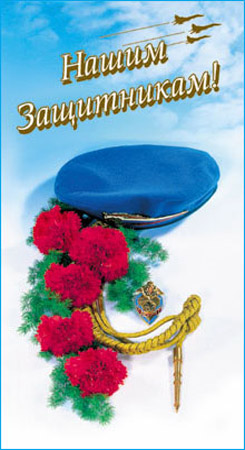 Армия стала называться Советской, а затем - Российской, а 23 февраля ежегодно отмечался в СССР как всенародный праздник - День Советской Армии и Военно-Морского Флота. После распада СССР 23 февраля было переименовано в День защитника Отечества. Государственная Дума России 10 февраля 1995 года приняла федеральный закон "О днях воинской славы (победных днях) России", в котором этот день назван так: "23 февраля - День защитника Отечества".
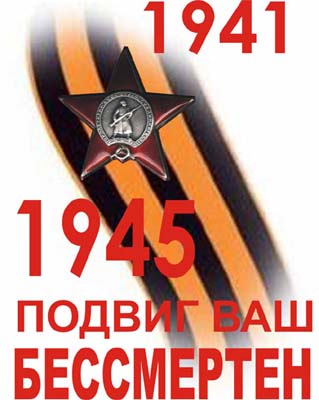 Сначала с этим праздником поздравляли собственно воинов - кадровых военных и ветеранов гражданской, а позже и Великой Отечественной войны.
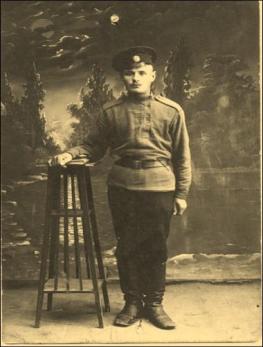 Две старых фотографии, два деда,Со стен как будто смотрят на меня.Один погиб почти перед победой,Другой пропал в немецких лагерях.Один дошел до самого Берлина,В апреле сорок пятого - убит.Другой пропал без вести, словно сгинул,И даже неизвестно, где лежит.Защитники Отечества родного,Две разных жизни, но с одной судьбой.Со старых фотографий смотрят снова,Те, кто отдали жизнь за нас с тобой.И в этот День Защитника Отчизны,Героев павших будем вспоминать.Они для нас свои отдали жизни,Чтоб мы могли отчизну защищать.
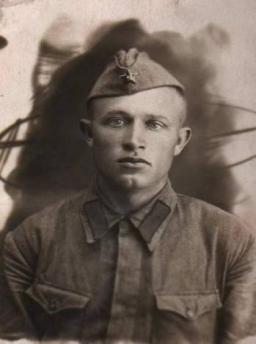 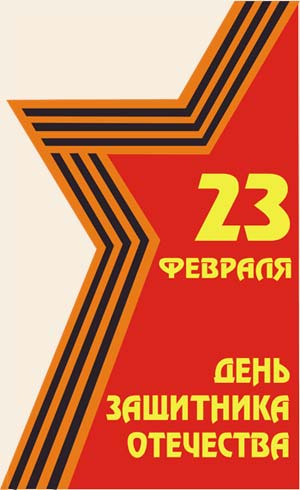 Постепенно традиция видоизменилась и сложилась так, что поздравлять и дарить подарки 23 февраля стали не только военным, но и всем мужчинам и даже мальчикам. Армейский праздник превратился в праздник мужчин и мужского пола в целом.
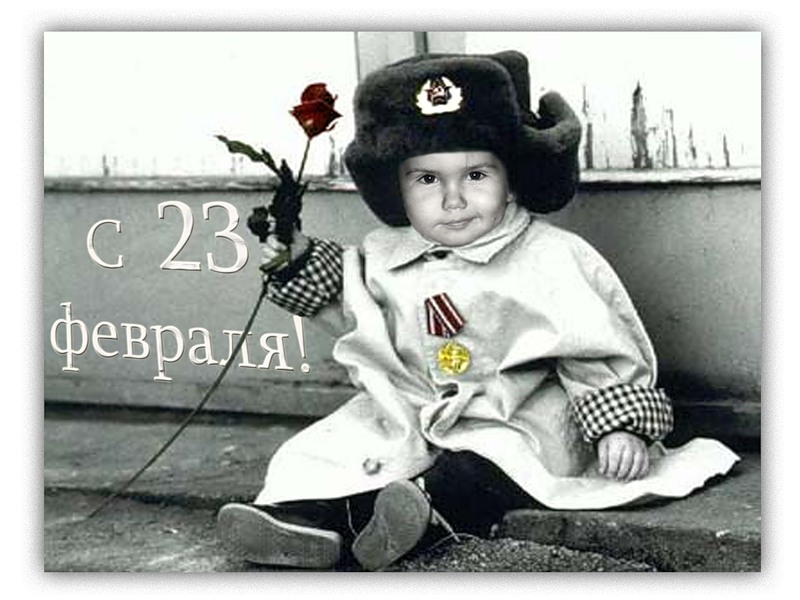 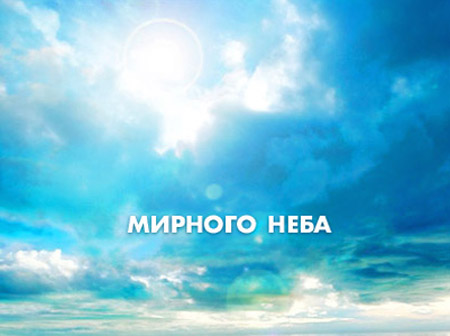 Дорогие наши мужчины — папы и сыновья! Поздравляем вас с праздником! Желаем успехов в делах, счастья, добра, чистого, мирного неба над головой! Мальчишкам — расти сильными, смелыми, мужественными, добрыми и благородными; помнить о высоком звании мужчин!
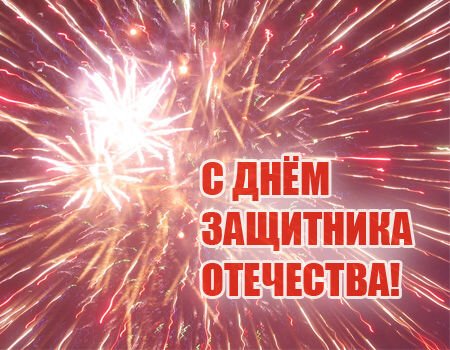